Учитель географии
МБОУ СОШ 62 г.Иваново
Кочеткова Надежда Владимировна
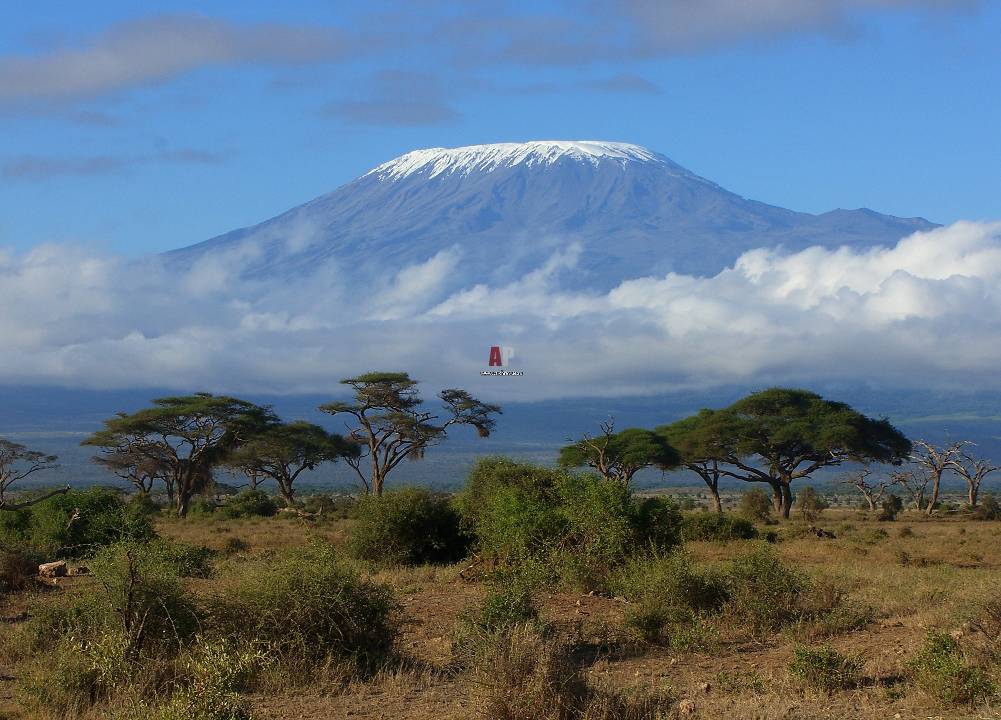 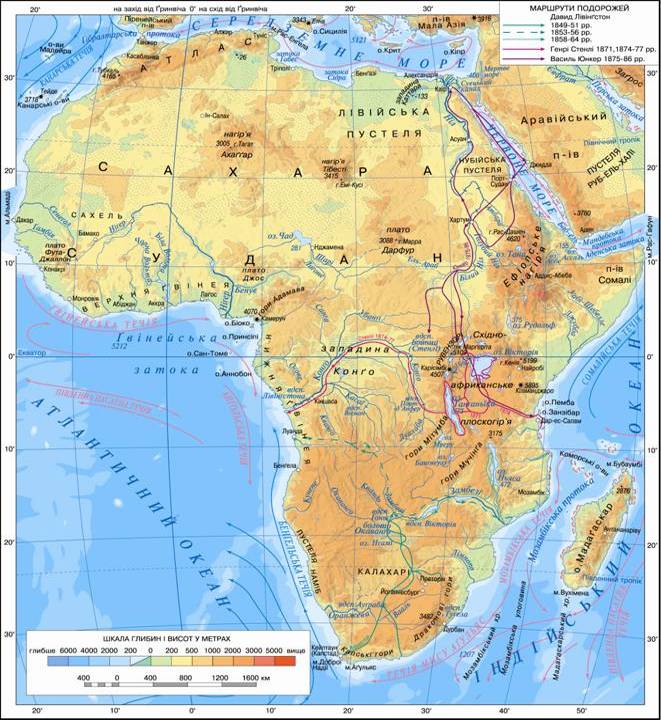 1.Он пересек Южную Африку с запада на восток, исследовал реку Замбези, открыл на ней красивый водопад, названный им Виктория; описал верхнее течение реки Конго (Заир), озера Ньяса. Он очень хотел найти истоки Нила – великой реки, однако смерть помешала осуществить этот замысел

2.В 1874 году была организована англо-американская экспедиция под руководством этого исследователя. Путешественникам удалось завершить исследование озер Виктория и Танганьика, открыт древний горный массив Рувензори с убеленными снегами вершинами, исследовать верхние течения рек Конго и Нила

3.Он путешествовал по Центральной и Восточной Африке в конце 19 века, собрал интересные сведения о природе и жизни населения, проводил топографические работы, вел гидрологические и метеорологические наблюдения
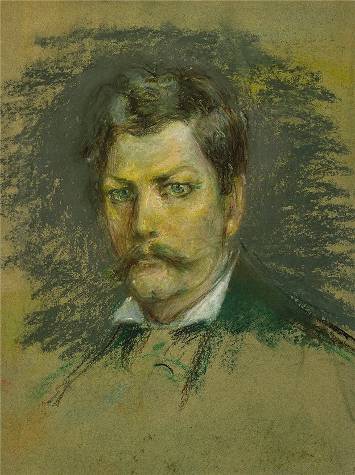 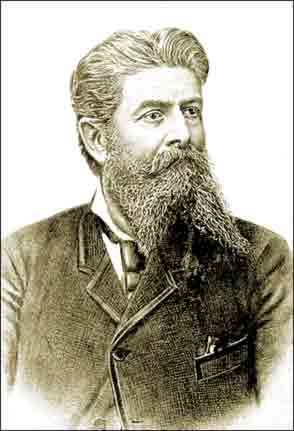 Д.Ливингстон
Стэнли
В.В.Юнкер
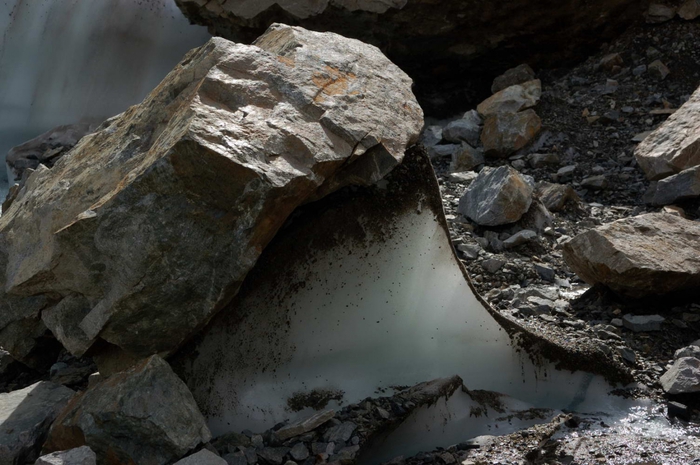 1 группа

В Африке нет таких протяженных и длинных горных цепей, как например, Анды, Кордильеры или Гималаи. Как можно объяснить данный факт?

2 группа

В рельефе Африки преобладают равнины. Как это можно объяснить?

3 группа

Почему восточная часть Африки выше и там находятся вулканы?
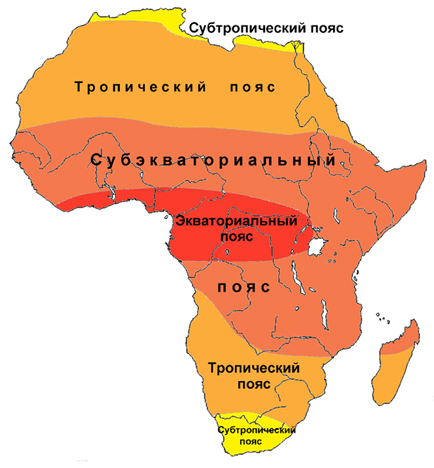 Нил
Нигер
конго
1 группа
Влажные экваториальные леса

2 группа
Саванны и редколесья

3 группа
Тропические пустыни
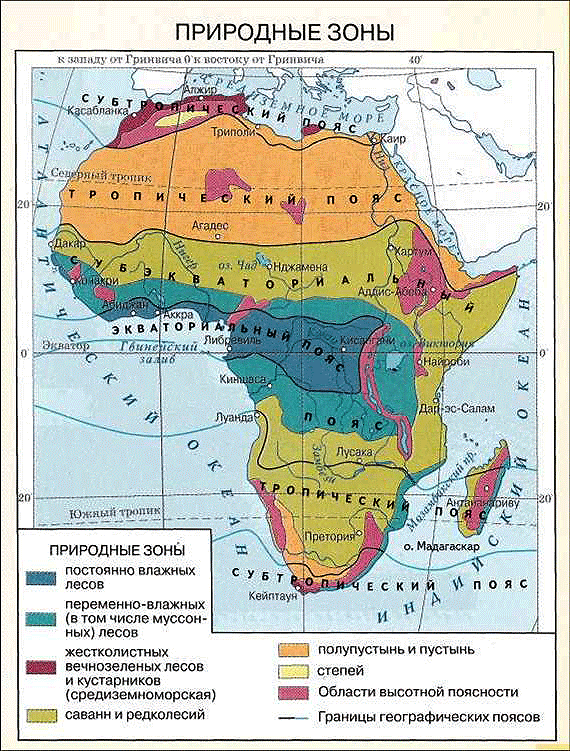 1 группа
Пигмеи

2 группа
Туареги

3 группа
Банту
пигмеи
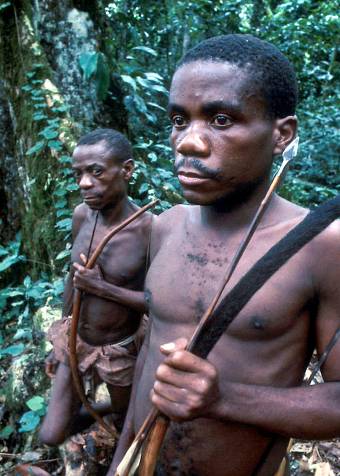 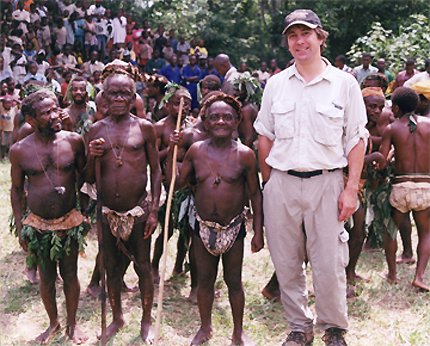 Туареги
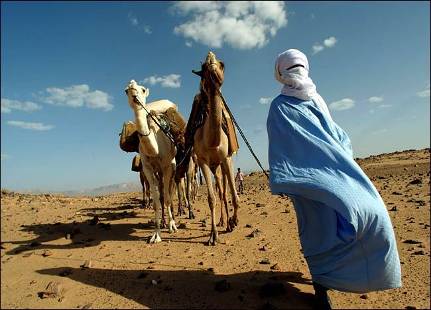 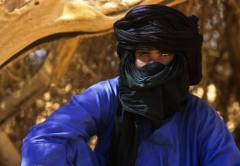 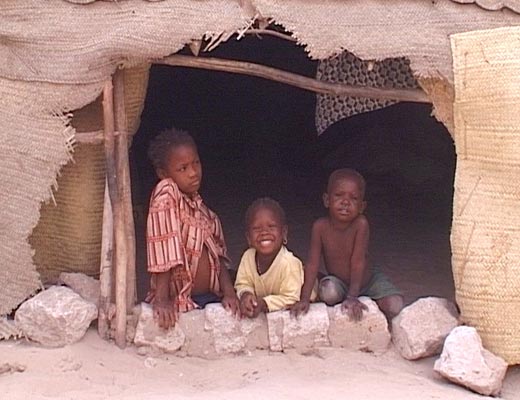 Банту
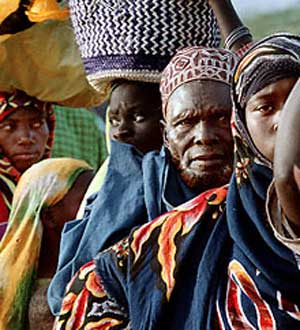 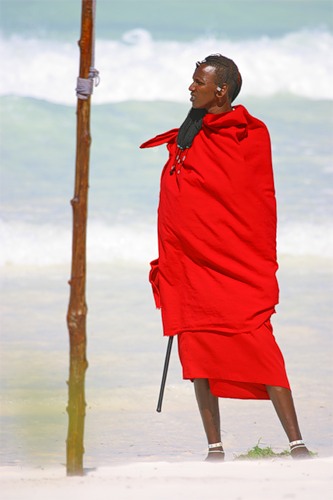